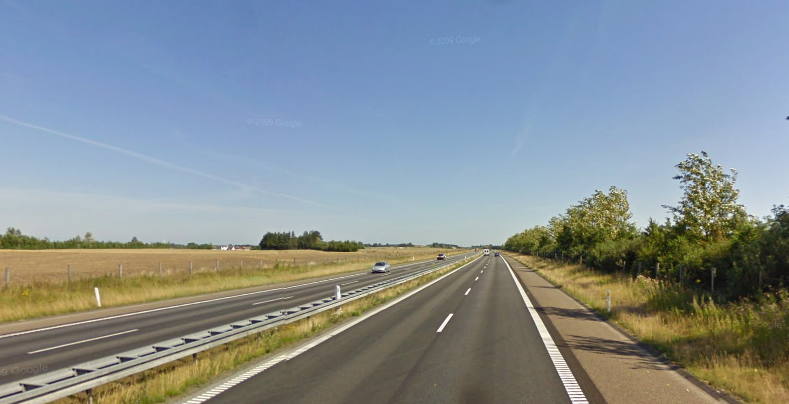 Autoværn
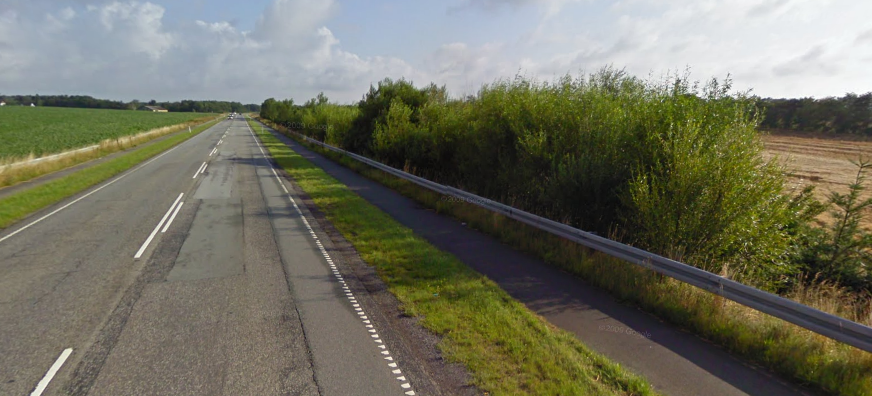 Trafiksikkerhed
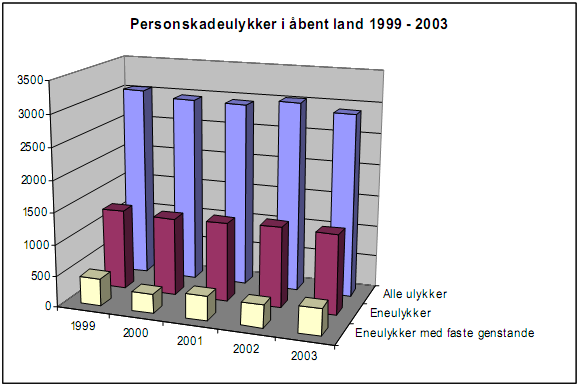 Hvorfor opsættes autoværn?
Forhindre kollisioner mellem køretøjer og faste genstande
Beskytte køretøjer mod nedstyrtning
Beskytte andre trafikanter mod vildfarne køretøjer
Forhindre kollisioner mellem modkørende
Hvornår opsættes autoværn?
Ved nyanlæg
Hvis en tilstrækkelig sikkerhedszone ikke kan etableres
Vandareal inden for sikkerhedszonen
Ved eksisterende veje
Hvis en tilstrækkelig sikkerhedszone ikke kan etableres
Hvis der opsættes nyt påkørselsfarligt vejudstyr indenfor sikkerhedszonen
Sikkerhedszonen
Zone uden påkørselsfarlige faste genstande
Sikrer at køretøjet
Ikke vælter 
Kan bringes til standsning uden risiko
Bredden af sikkerhedszonen
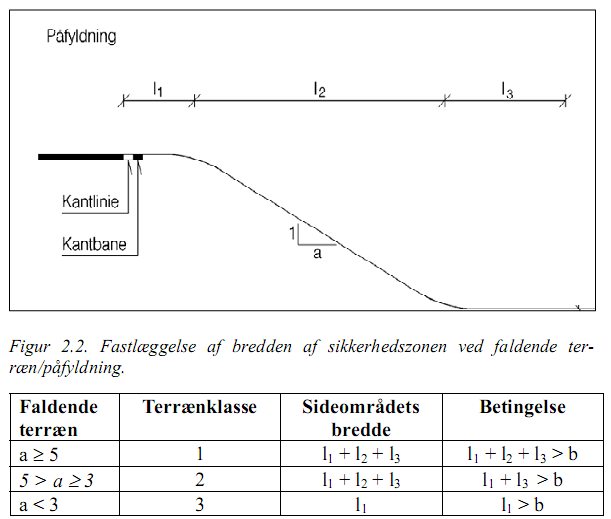 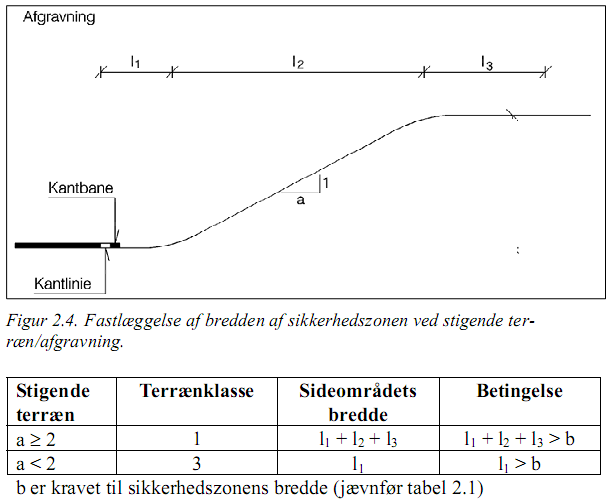 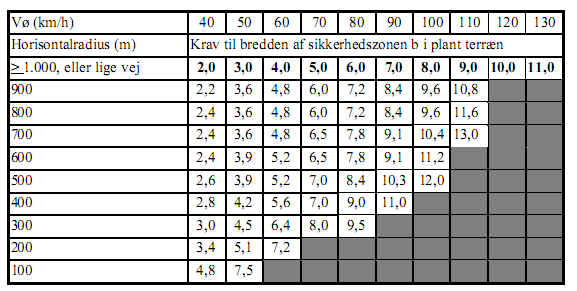 Valg af autoværn
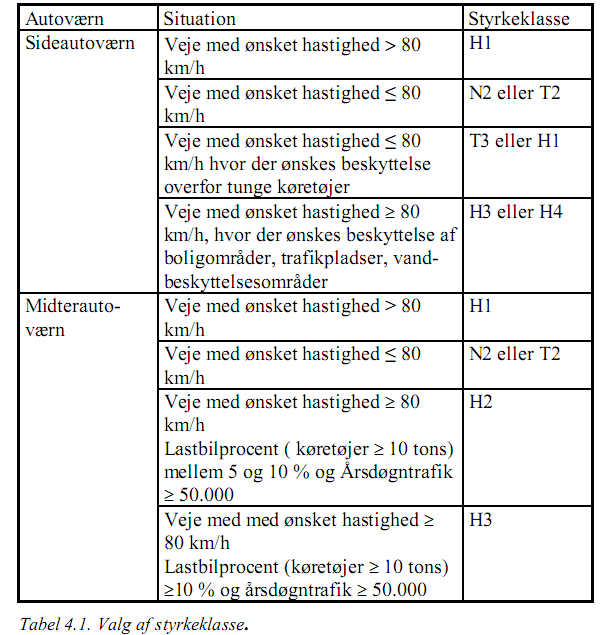 Testes i henhold til EN 1317-1

Påkørselshastighed
Påkørselsvinkel
Køretøjsvægt
Autoværnets arbejdsbredde
Skadesrisiko
Valg af autoværn
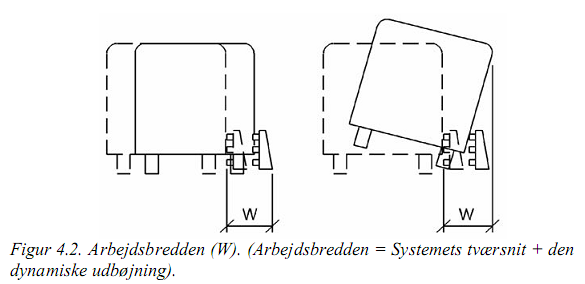 Stive:		W1
Halvstive:		W2 – W3 
Fleksible:		W4 – W8
Generelt anvendes autoværnet med den største arbejdsbredde, men den fysiske plads kan sætte en begrænsning.
Placering af autoværn
Afstand fra køresporskant til autoværn
Autoværnets længde
Terrænforhold
Autoværnets forsætning
Autoværnets arbejdsbredde
Æstetik
Længde af funktionsdygtigt autoværn
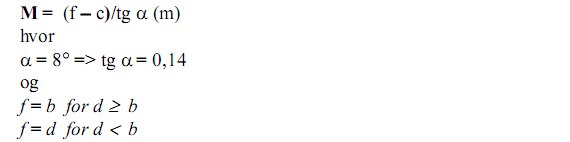 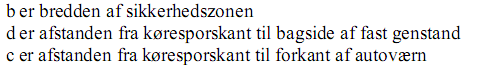 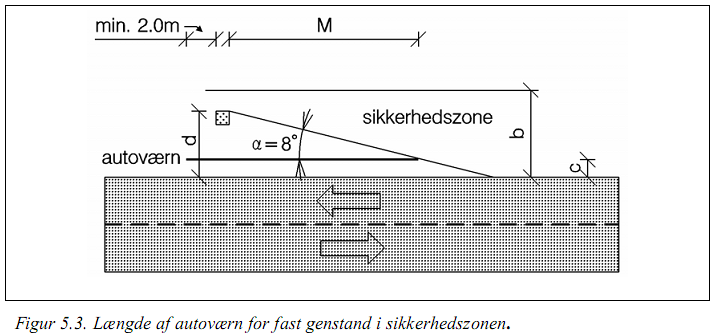 Længde af funktionsdygtigt autoværn
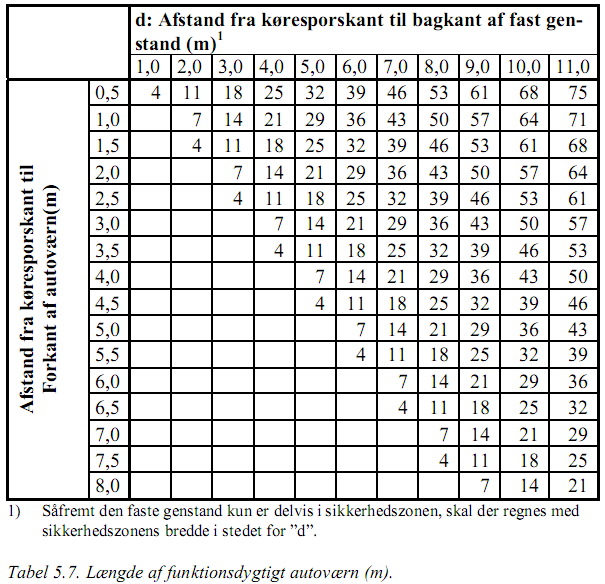 Autoværnsbegyndelse
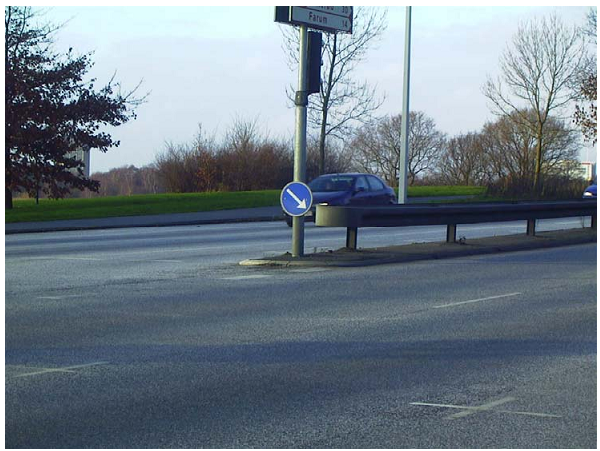 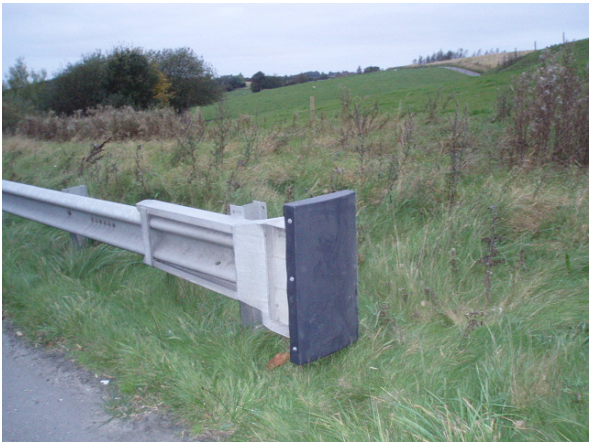 Autoværnsbegyndelse
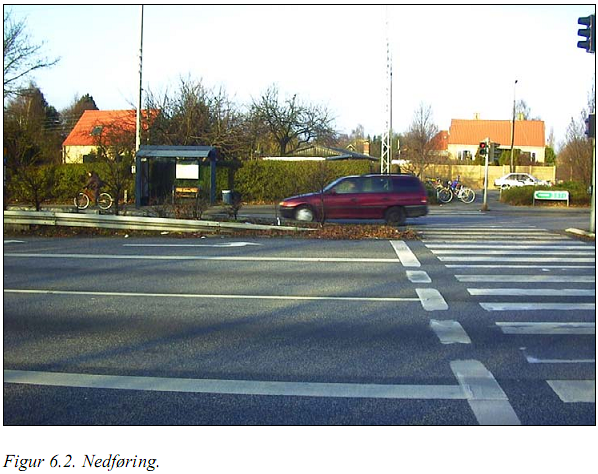 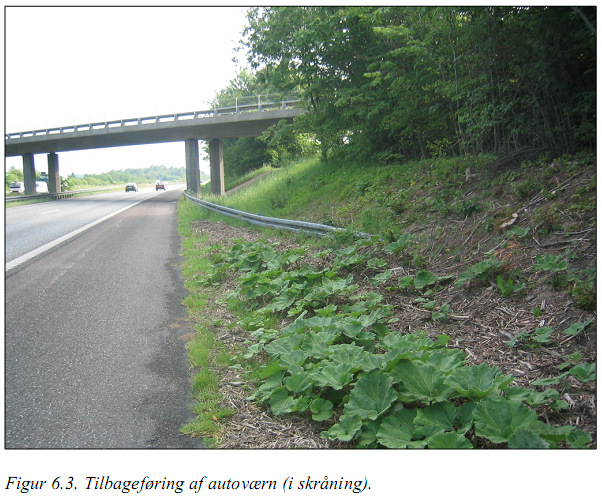